4. The Economics of the 1920s-Tax Cuts and Laissez-Faire Return!
Mr. Winchell
APUSH 19-20
Period 7
AP PROMPT
AP Prompt: Evaluate the causes of 1920s isolationism and pro business policies.
America in the 1920s
America was changed by the industrialism of the Gilded Age & the economic boom of WWI
During the 1920s:
The USA was the richest & most developed country in the world
Wages rose, hours declined, & Americans had access to new, innovative consumer goods
The Second Industrial Revolution
The increase of national name brands (rather than locally produced goods) linked Americans more than ever
From 1922 to 1929, the U.S. had  a 2nd industrial boom:
Mostly in consumer durable goods like appliances, cars, radios, furniture, & clothing
Electricity replaced steam power
Corporations used salaried executives, plant managers, & engineers to increase efficiency
1920s consumerism led to luxury living: 
New appliances like refrigerators, washing machines, & vacuums
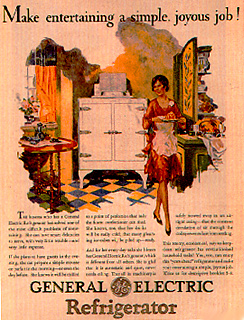 Glenwood Stove Ad
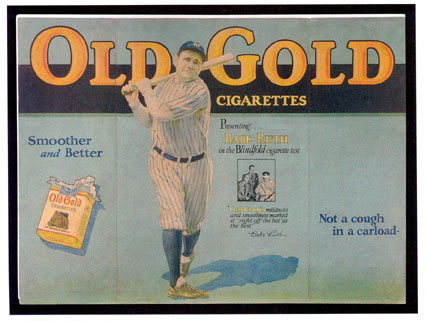 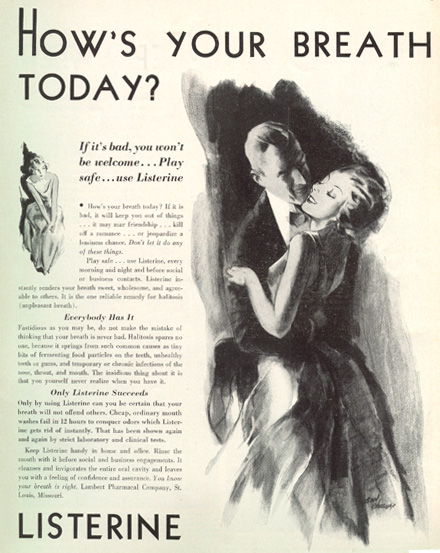 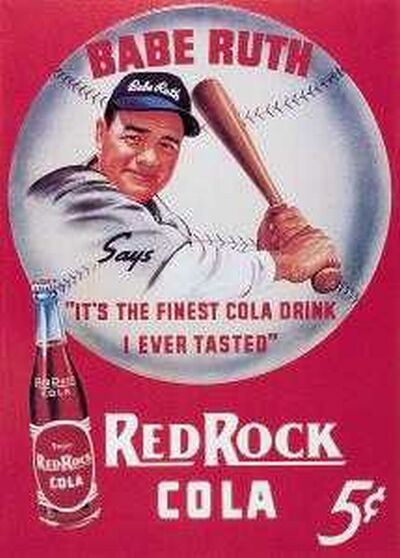 1920s advertising
1920s consumerism led to luxury living: 
Radios & movies boomed
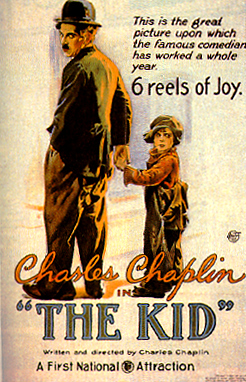 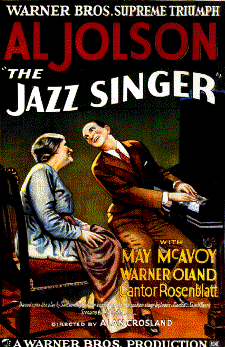 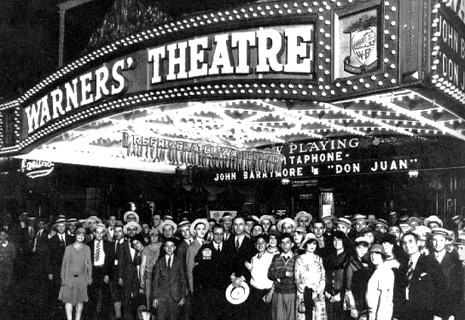 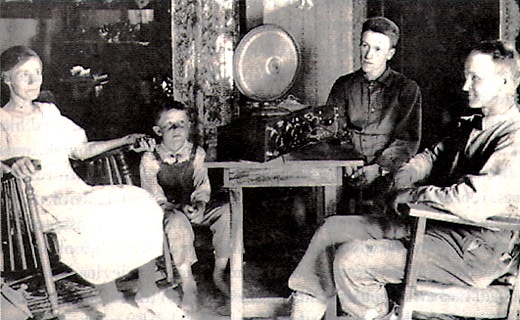 100 million Americans went to the movies in 1929 per week
The first “talkie”
NBC was the 1st successful radio network
Economic Weaknesses
The “Roaring 20s” was not as prosperous as it appeared:
RR, cotton textile, coal industries suffered due to new competition
Farmers boomed during WWI but a decline in demand after the war deflated farm prices
Farm per capita income of was $273 per year vs. the U.S. average of $681 per year
Consumerism
America in the 1920s experienced a decade of change
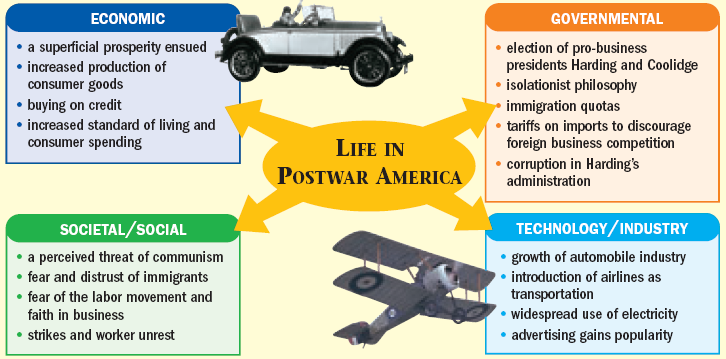 Government policies favored business and isolationism
There was an increase in consumerism…
Women and African Americans experienced new freedoms while immigrants came under attack
…cars, radios, entertainment
Politics of the 1920s
The 1920s were dominated by Republicans in the White House  & in both houses of Congress:
Limited Progressive reforms
Developed a close relationship between the gov’t & business that promoted private enterprise
Advocated a foreign policy based on economic investment of U.S. business in the world
[Speaker Notes: Although divided into rural & urban sects, Democrats were setting stage for future dominance, especially among urban voters]
Election of 1920
Democrats
James M. Cox
Republicans
Warren G. Harding
“A Return to Normalcy”
Socialist Party
Eugene V. Debs
Received 913,664 votes despite incarceration
Warren G. Harding (R) (1921-1923)
“A Return to Normalcy.”
Budget and Accounting Act (1921)
President required to submit annual budget to Congress
Bureau of the Budget
Emergency Quota Act (1921)
Fordney-McCumber Tariff (1922)
Increase tariff rates, especially on industrial goods
Washington Naval Conference (1922-1923)
Scandalous
Teapot Dome Scandal
Bribes for oil fields
Veteran’s Bureau fraud and bribery
Attorney General bribed by almost everyone
Harding died in office
Calvin Coolidge assumed presidency
Election of 1924
Democrats
John W. Davis
Split primarily over KKK support
Republicans
Calvin Coolidge
Booming economy and conservatism
Progressive Party
Robert La Follette
Liberal alternative to both parties
Calvin Coolidge (R)(1923-1928)
“The business of the American people is business.”
Revenue Acts of 1924, 1926, 1928
Overall decrease in tax rates
National Origins Act (1924)
Kellogg-Briand Pact (1928)
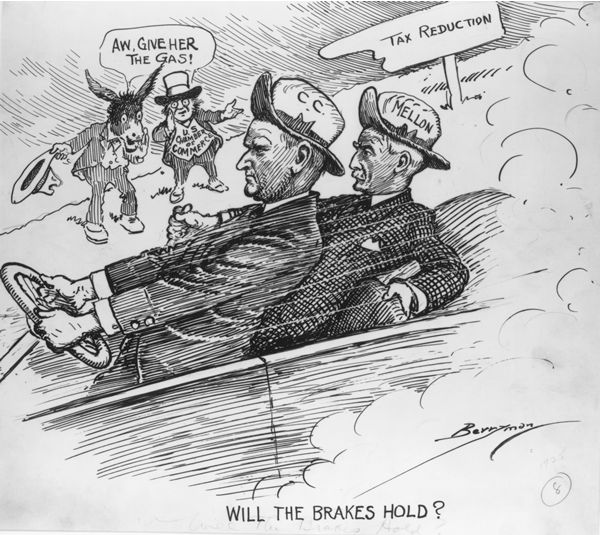 Election of 1928
Democrats
Al Smith
First Catholic major party candidate
Split the party
Smith’s support for Catholics
Smith’s support for anti-Prohibitionist
Smith’s Tammany Hall association
Republicans
Herbert Hoover
Ran on continuing economic prosperity and conservative policies
“A Return to Normalcy”“The Business of America is Business”
“A Return to Normalcy”
Dedication and inspiration for Progressive reform waned
World War I reestablished a conservative and isolationist society
“The Business of America is Business”
A reinvigoration of American business prosperity and consumerism
Social and Cultural Impact
Urban and Rural divisiveness
Reactions to Conservatism